Nano Finish
Nano process of applying resin and fluro-carbons. It is also a permanent chemical process. 

Advantages:
1.Water, oil and alcohol repellency but air permeability.
2. The crease resistance feature keep clothing neat.
3. Dye fastness can be improved and wet increases.
4. It also helps to improve resilience, handle and drapping properties of the fabric.

Recipe:
Wetting agent: 0.5-1 % on the wt of the goods.
Resin: 4-6 % owf
Softener: 2-3 % owf   (non ionic)
Fluoro carbon: 4-6 %
Grinding
It is usually done in the edge side of the pocket, legs etc
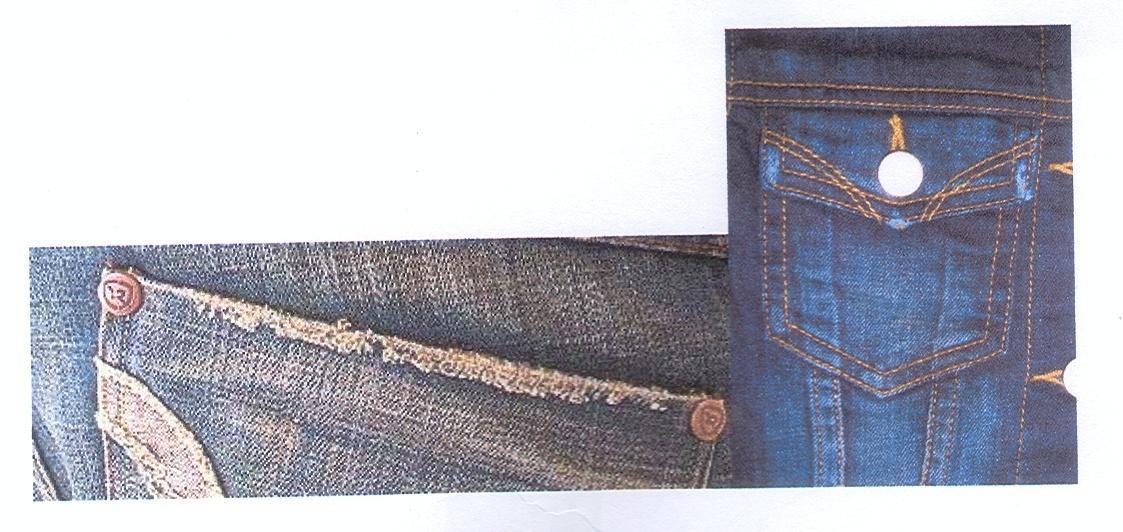 Ph Requirements of Buyers
American Eagle: 6.8-8.0  
V.F.A: 5.5-8.0 
LEVIS: 5.0-9.0  
SEARS: 6.0-8.0 
J.C.P: 5.0-9.0 
H&M: 4.5-7.5 
AMC: 6.0-8.0 
GAP: 6.0-8.0 
Why Required??????
Some Washing Effects on Denim
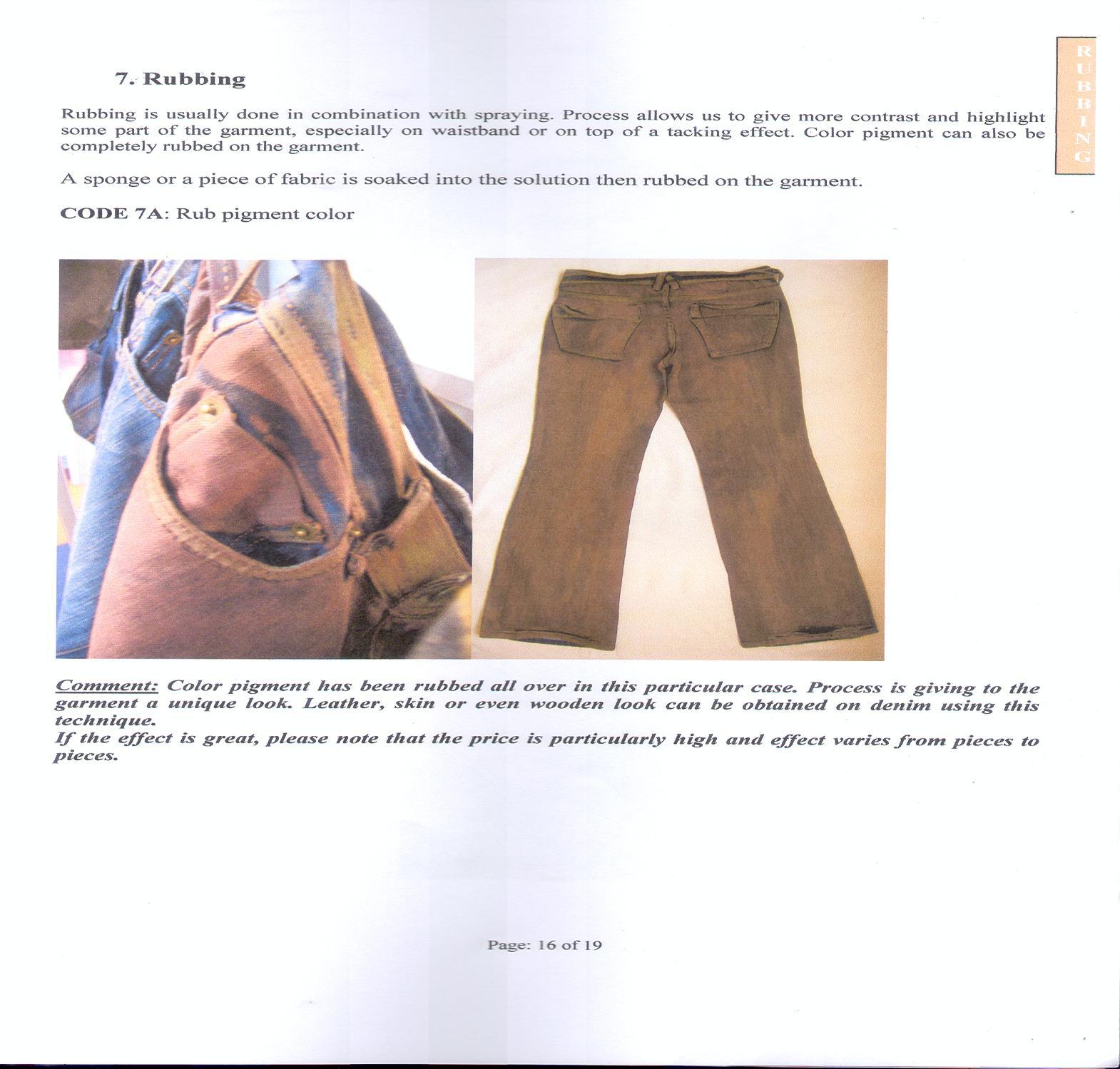 Some Washing Effects on Denim
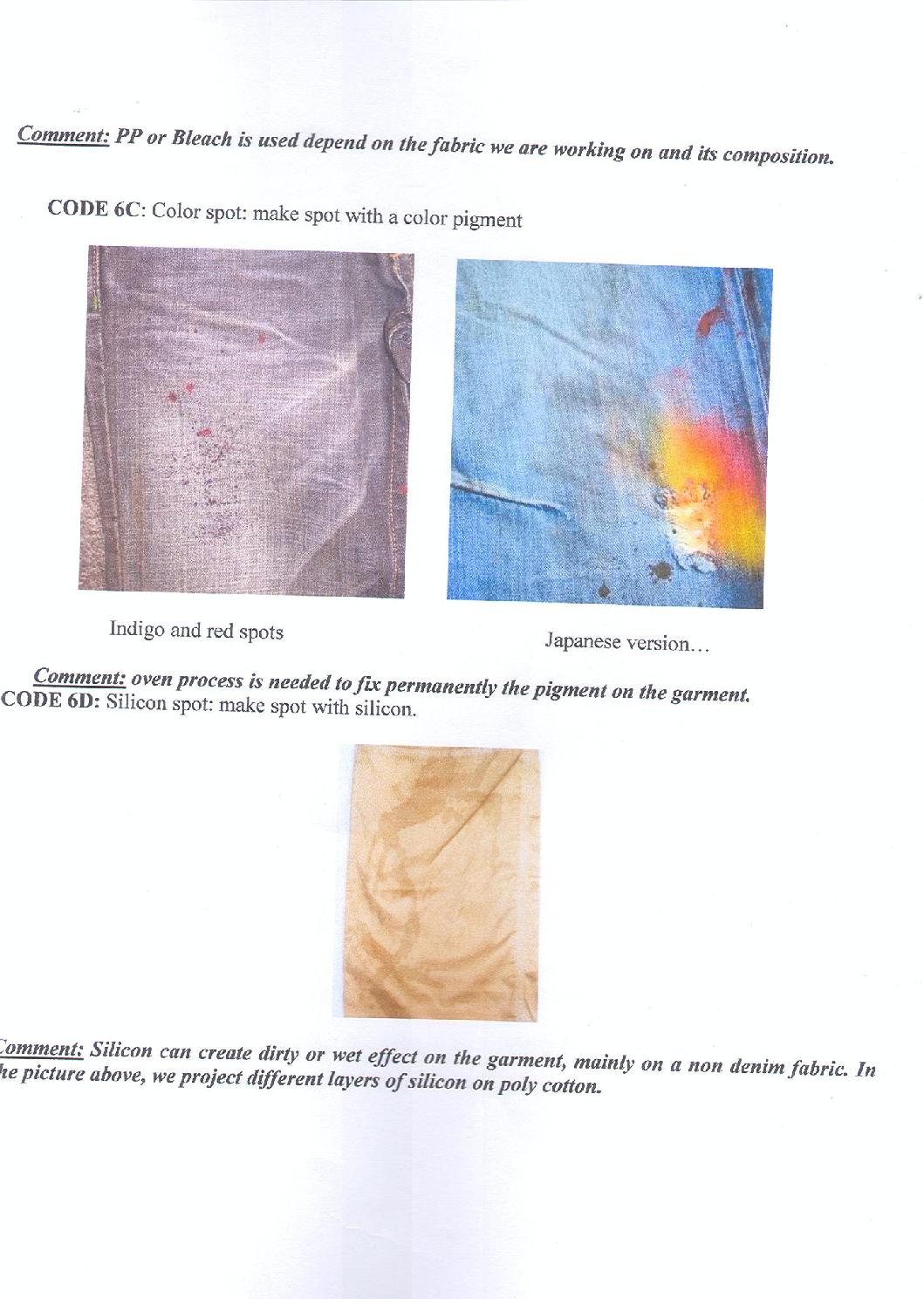 Some Washing Effects on Denim
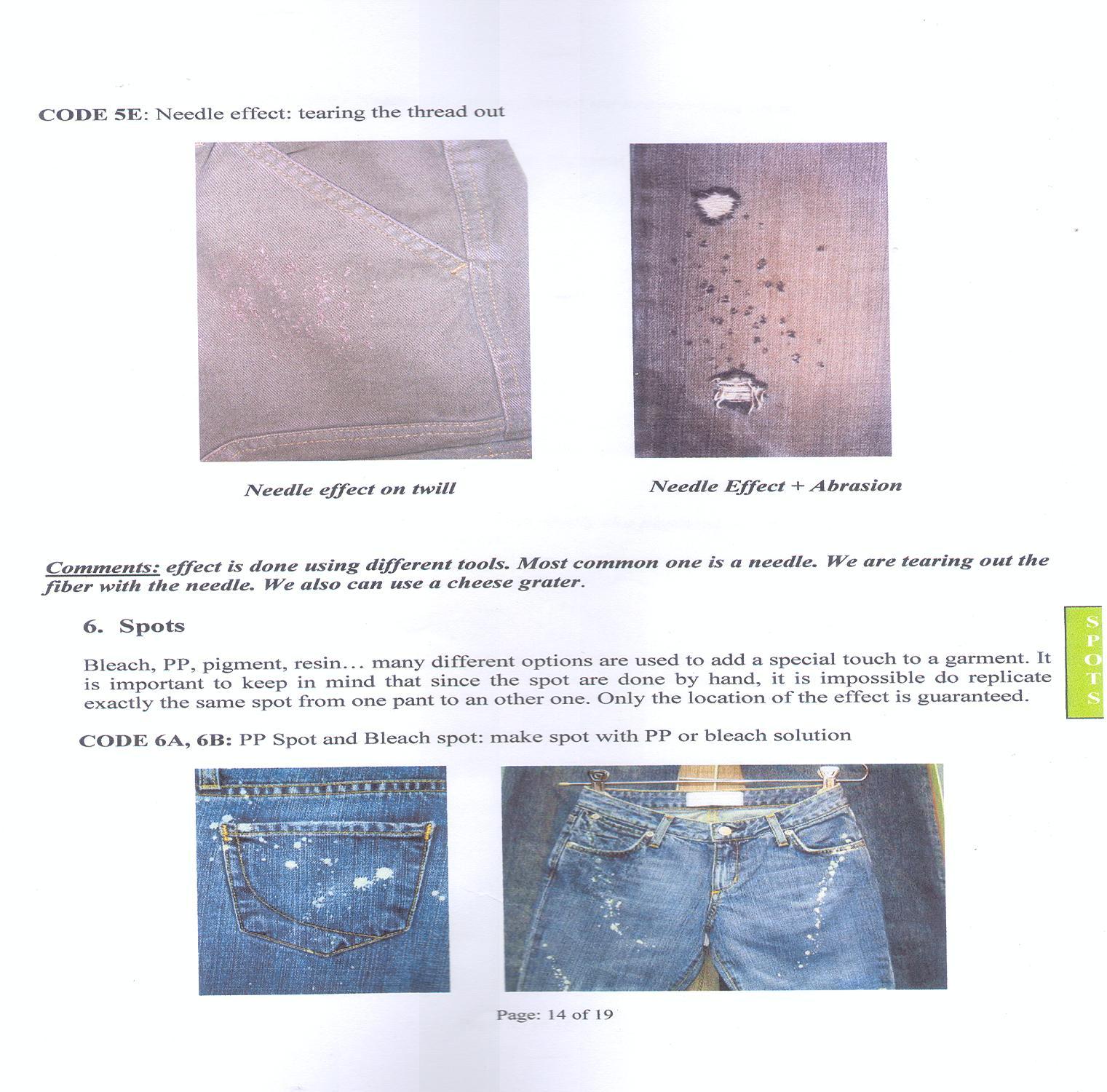 Some Washing Effects on Denim
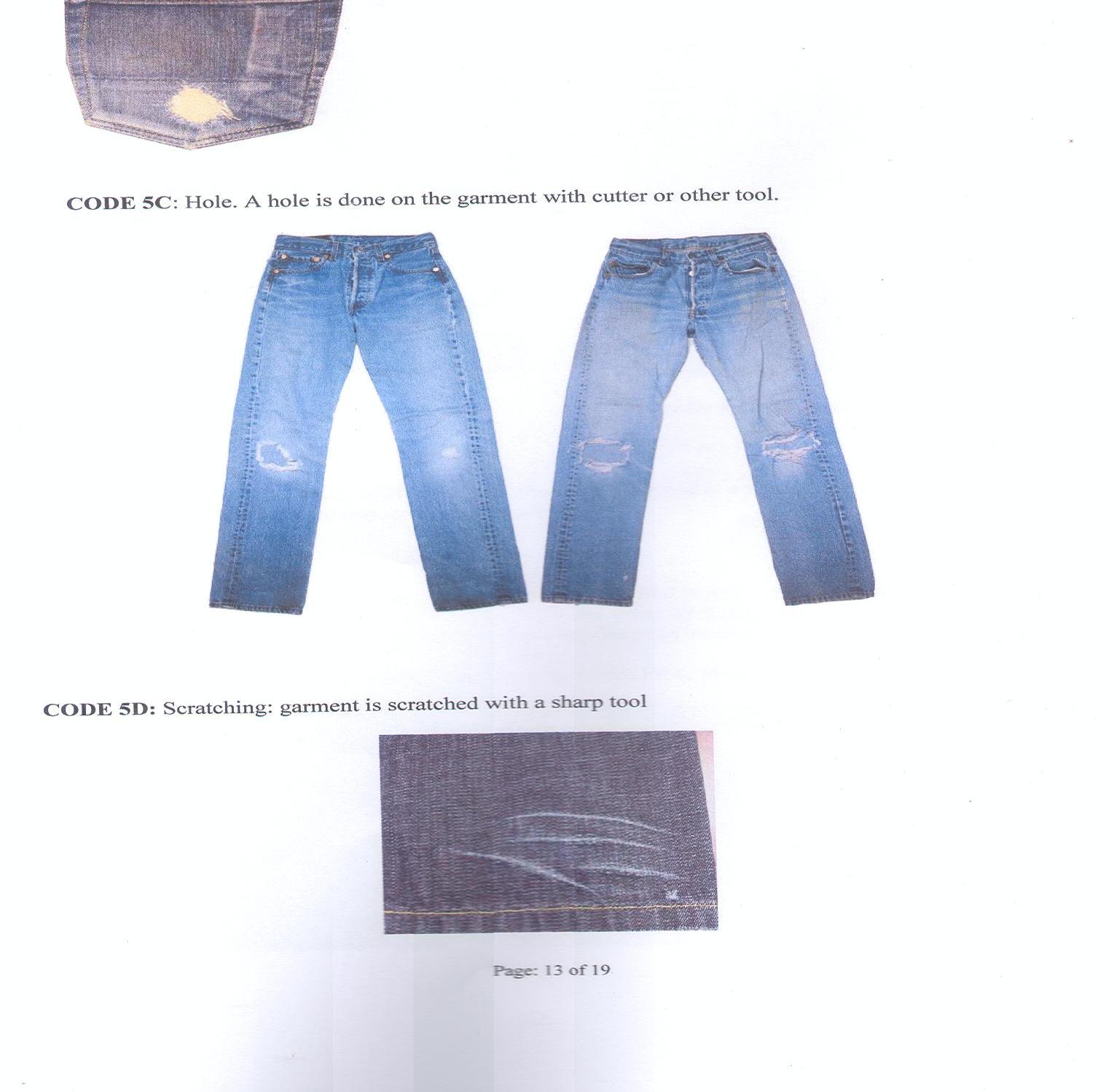 Some Washing Effects on Denim
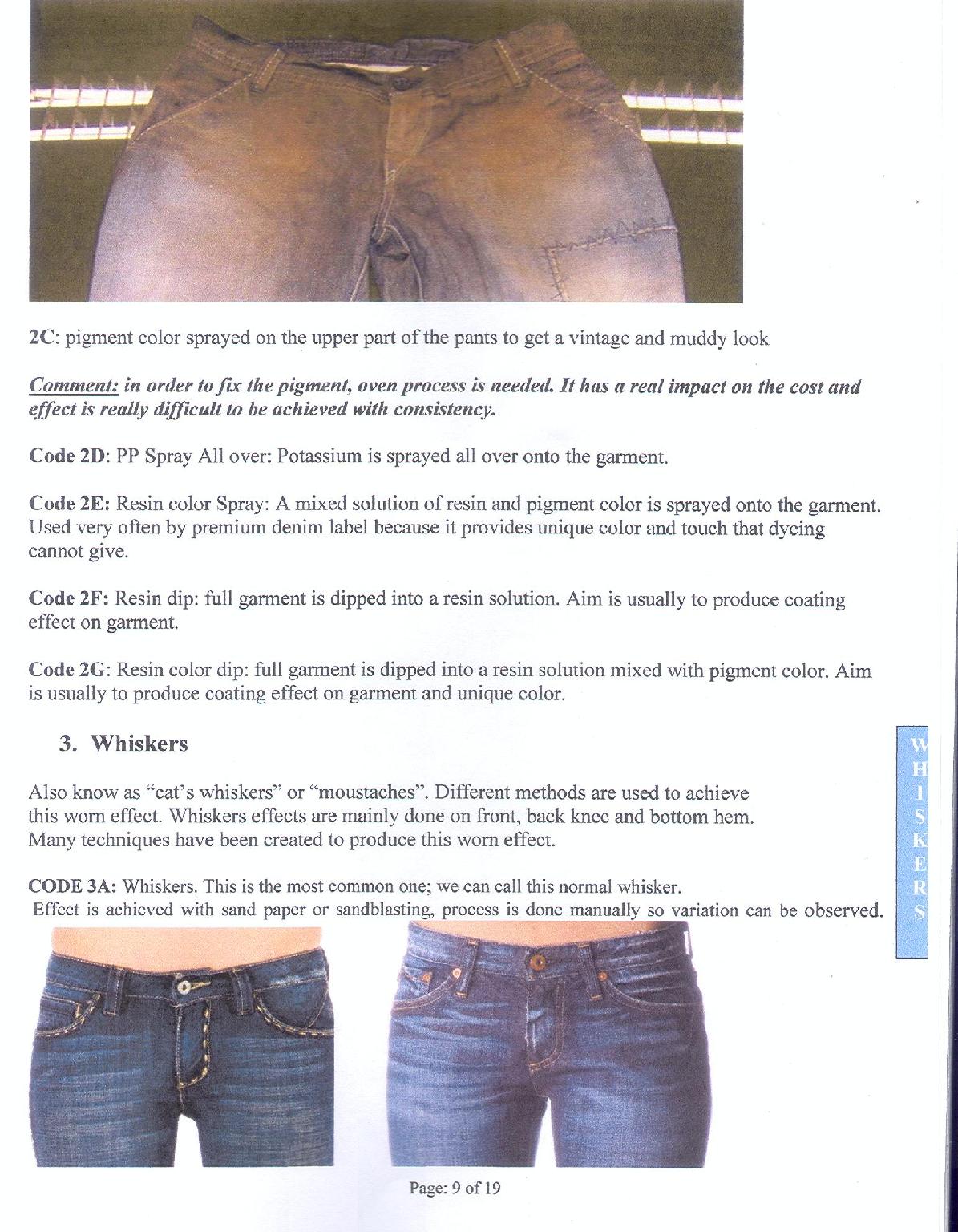 Some Washing Effects on Denim
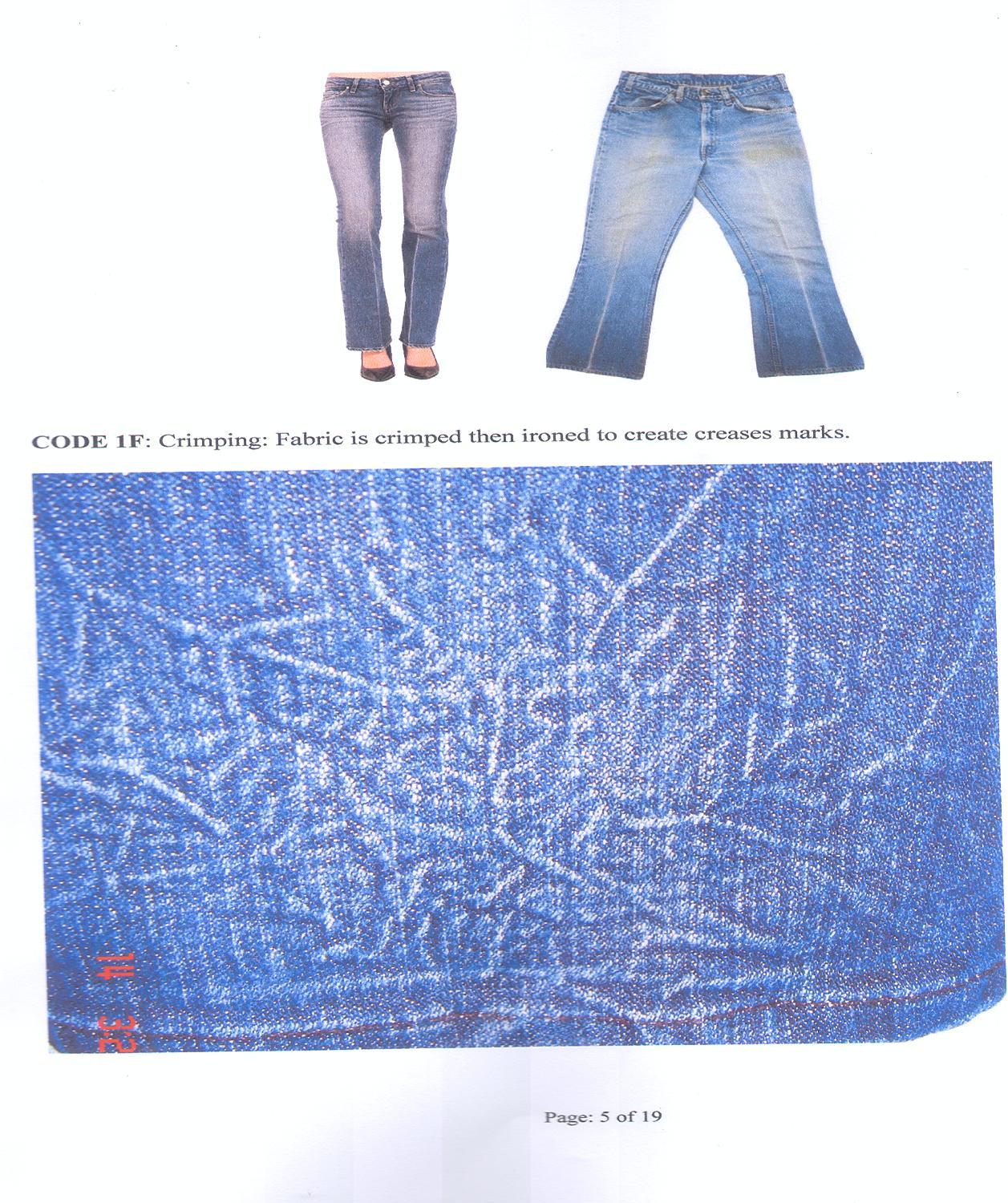 APPROX. RATE FOR DIFFERENT TYPES OF WASHING (Varies)
NORMAL WASH / GARMENT WASH  
Kids / Boy's item - us$ 0.70 - $ 1.25 / DOZ 
Adult item	- us$ 1.00 - $ 1.50 / DOZ 
PIGMENT WASH / CAUSTIC WASH 
Kids / Boy's item - us$ 1.00 - $ 1.50 / DOZ 
Adult item	- us$ 1.25 - $ 2.00 / DOZ
SILICON WASH 
Kids / Boy's item - us$ 1.25 - $ 1.75 / DOZ 
Adult item	- us$ 1.50 - $ 2.00 / DOZ
ENZYME WASH (TWILL/CANVAS/POPLIN/CORDREY/T.SHIRT) 
Kids / Boy's item - us$ 1.80 - $ 2.25 / DOZ 
Adult item	- us$ 2.25 - $ 2.75 / DOZ
ENZYME WASH (DENIM) 
Kids / Boy's item - us$ 3.00 - $ 4.00 / DOZ 
Adult item	- us$ 3.50 - $ 5.00 / DOZ
STONE ENZYME WASH (TWILL/CANVAS/POPLIN/CORDREY) 
Kids / Boy's item - us$ 2.00 - $ 2.50 / DOZ
Adult item	- us$ 2.50 - $ 3.00 / DOZ
Continued……
STONE ENZYME WASH (DENIM) 
Kids / Boy's item - us$ 3.50 - $ 4.50 / DOZ  
Adult item	- us$ 4.00 - $ 6.00 / DOZ
ACID WASH  
Boy's item (Woven/Knit) - us$ 5.00 - $ 5.50 / DOZ  
Adult item- us$ 6.00 - $ 7.00 / DOZ
Sweeter item - us$ 7.00 - $ 8.00 / DOZ
STONE ENZYME + SAND BLASTING  
Boy's item (Twill/Canvas etc.) - us$ 5.00 - $ 6.00 / DOZ 
Boy's item (Denim)	- us$ 5.50 - $ 6.50 / DOZ
Adult item (Twill/Canvas etc.) - us$ 6.00 - $ 7.00 / DOZ 
Adult item (Denim)	- us$ 7.00 - $ 8.00 / DOZ 
STONE ENZYME + SAND BLASTING + TINTING  
Boy's item (Twill/Canvas/Denim etc.) - us$ 7.00 - $ 9.00 / DOZ  
Adult item (Twill/Canvas/Denim etc.) - us$ 8.50 - $ 10.00 / DOZ 
STONE ENZYME + SAND BLASTING + GRINDDING 
Boy's item- us$ 7.00 - $ 9.00 / DOZ
Adult item- us$ 8.00 - $ 10.00 / DOZ
Continued……
STONE ENZYME + SAND BLASTING + GRINDDING 
Boy's item- us$ 7.00 - $ 9.00 / DOZ
Adult item- us$ 8.00 - $ 10.00 / DOZ 
STONE ENZYME + SAND BLASTING + TAGGING + GRINDING 
Boy's item- us$ 8.00 - $ 10.00 / DOZ
Adult item- us$ 9.00 - $ 12.00 / DOZ 
STONE ENZYME + SAND BLASTING + WHICKERING 
Boy's item- us$ 7.00 - $ 9.00 / DOZ
Adult item- us$ 8.00 - $ 10.00 / DOZ
STONE ENZYME + WHICKERING + PERMANENT CRINKLE 
Boy's item- us$ 10.00 - $ 12.00 / DOZ
Adult item- us$ 12.00 - $ 13.00 / DOZ
STONE ENZYME + TAGGING + GRINDING 
Boy's item- us$ 7.00 - $ 8.00 / DOZ
Adult item- us$ 8.00 - $ 9.00 / DOZ